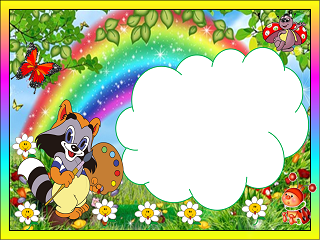 Назови одним словом
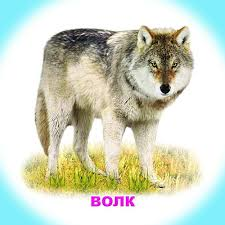 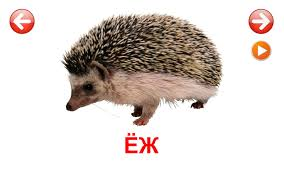 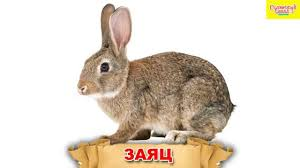 Дикие животные
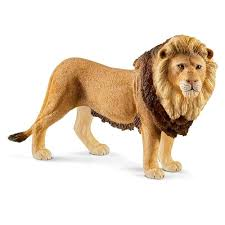 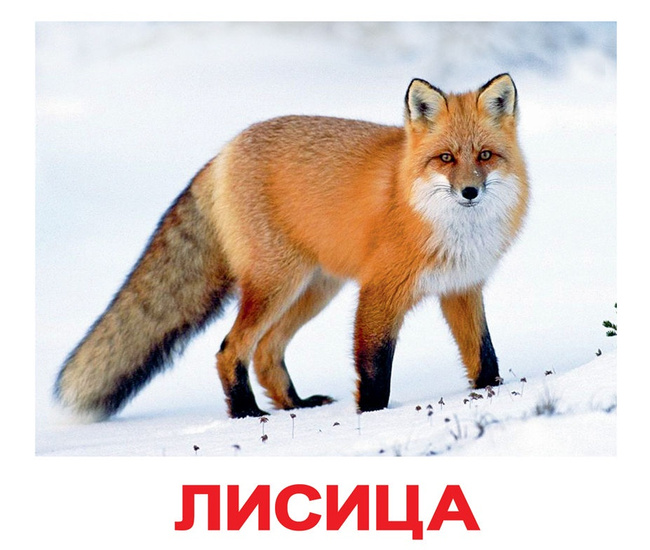 лев
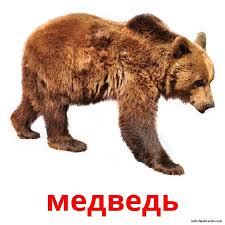 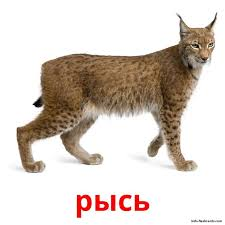 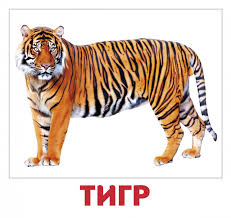 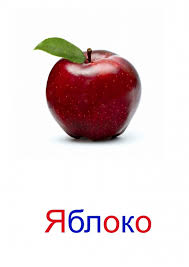 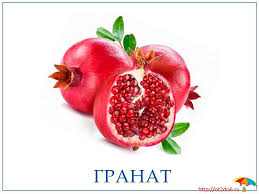 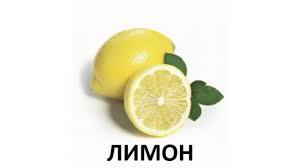 яблоко
Фрукты
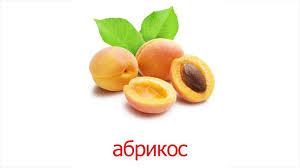 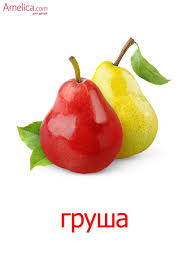 груша
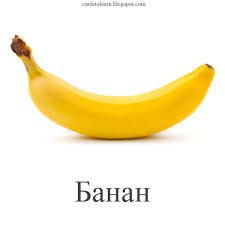 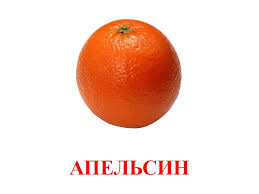 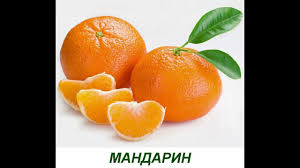 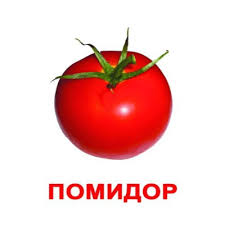 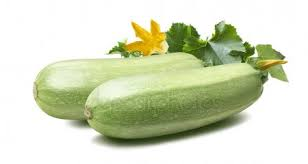 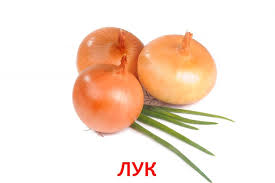 кабачок
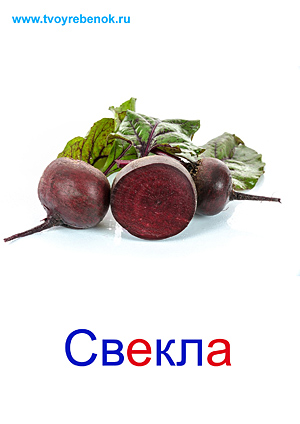 овощи
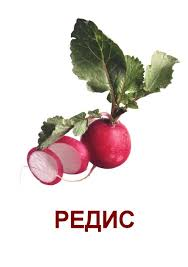 свёкла
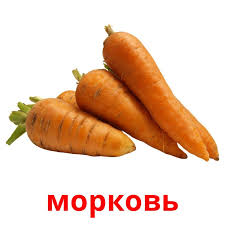 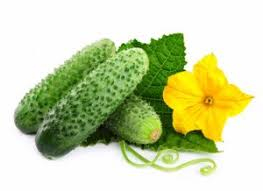 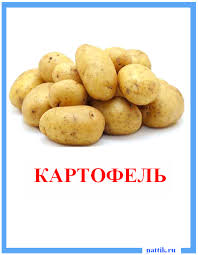 огурец
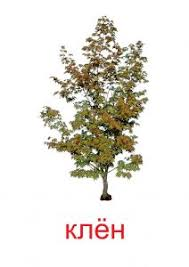 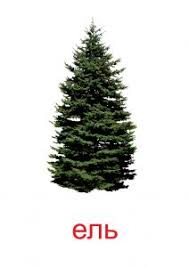 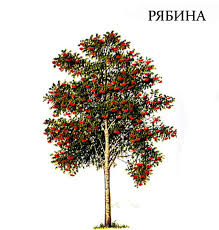 деревья
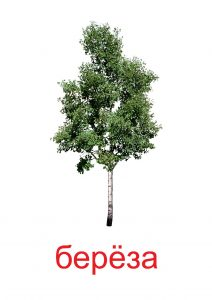 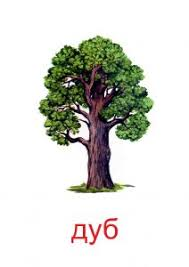 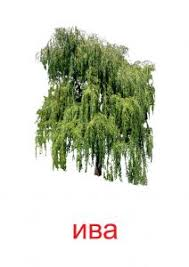 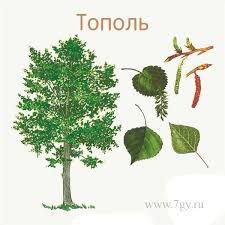 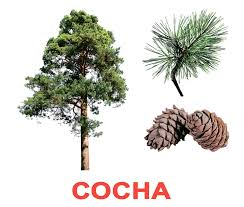 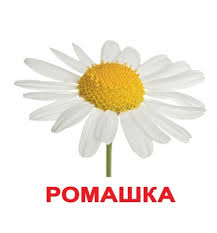 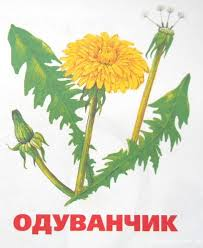 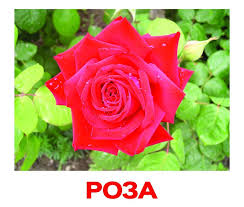 Цветы
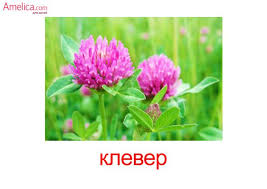 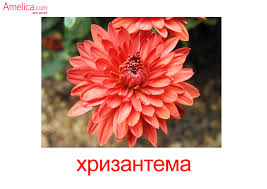 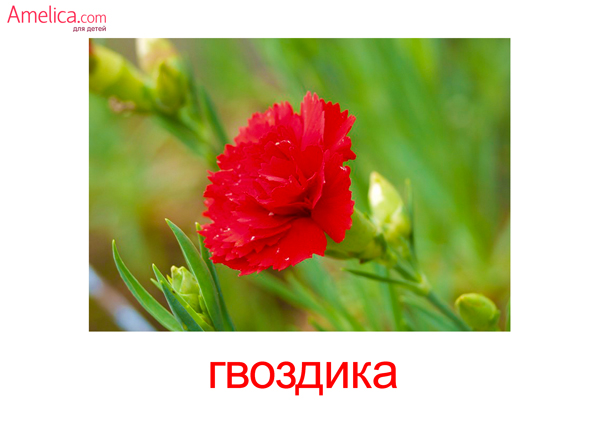 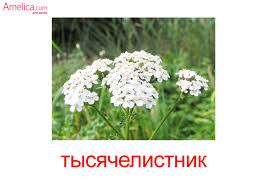 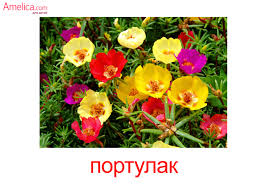 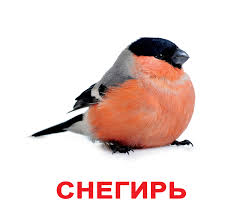 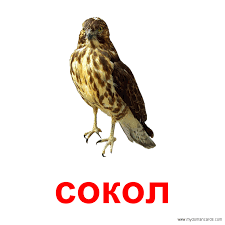 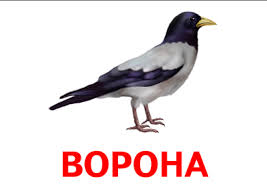 Птицы
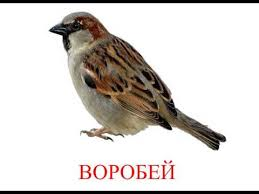 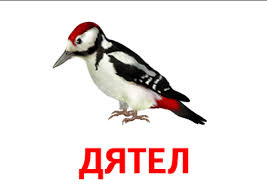 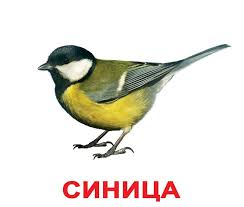 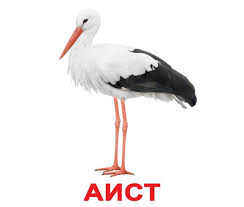 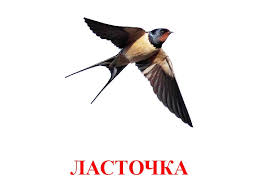 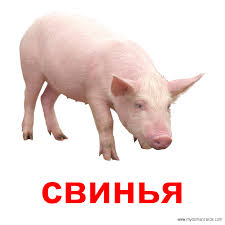 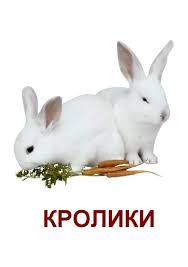 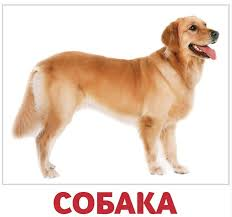 Домашние животные
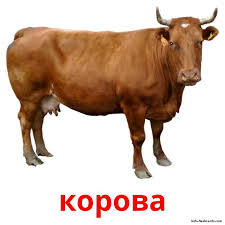 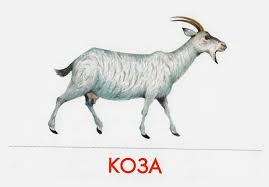 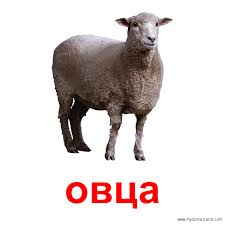 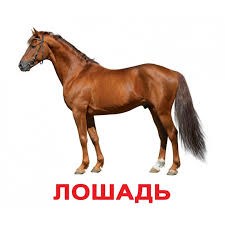 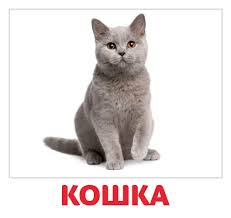 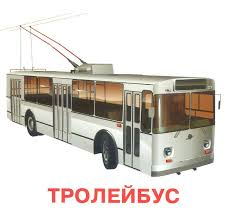 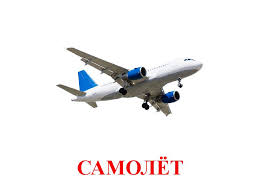 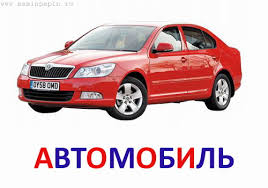 транспорт
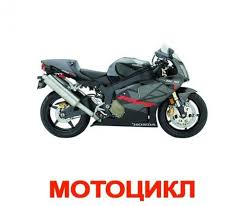 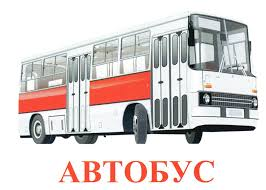 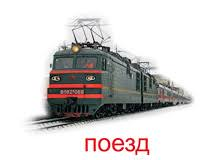 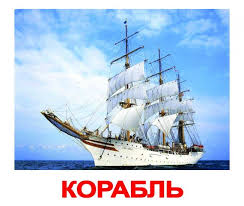 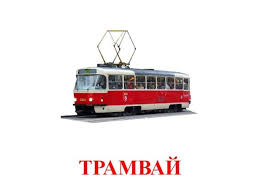 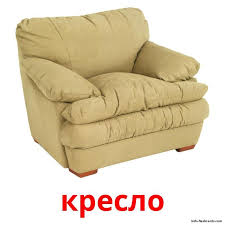 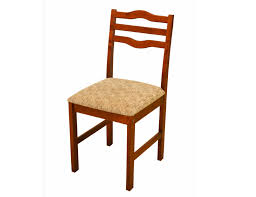 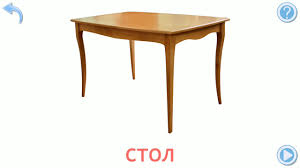 мебель
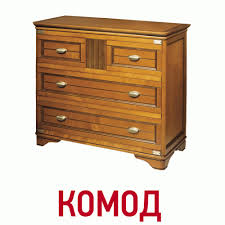 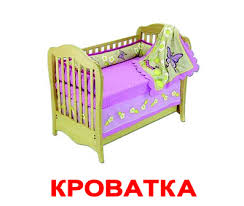 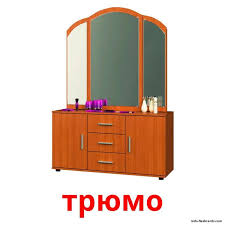 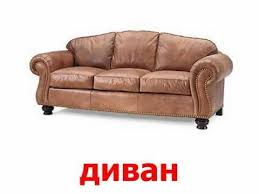 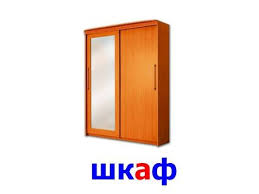 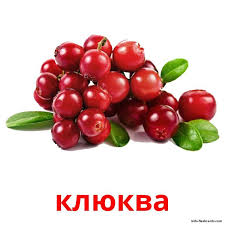 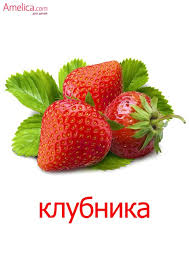 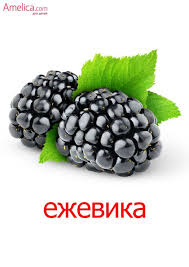 ягоды
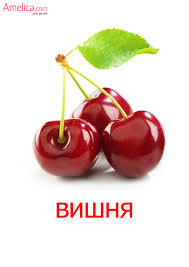 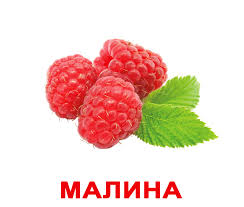 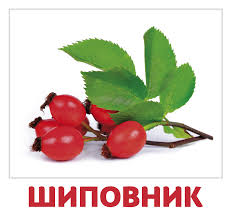 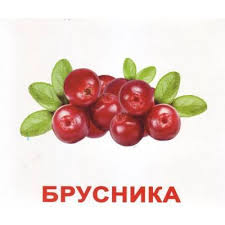 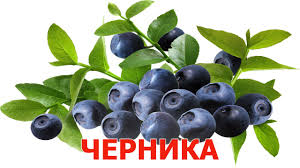 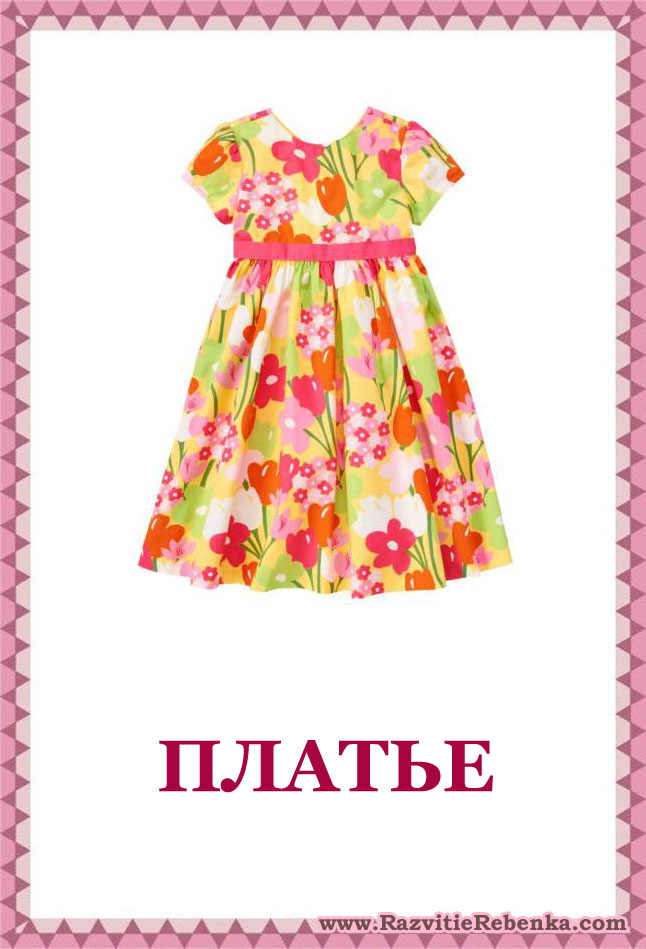 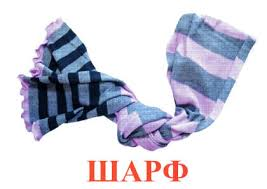 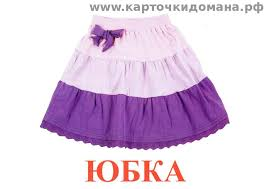 одежда
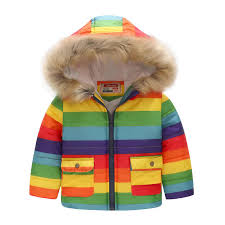 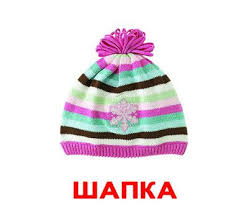 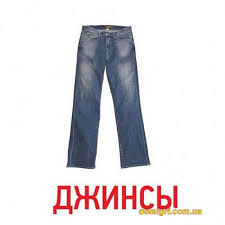 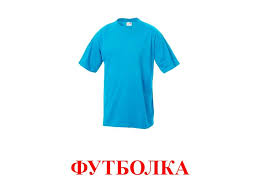 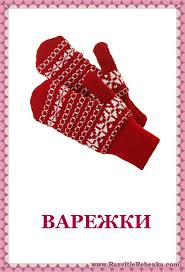 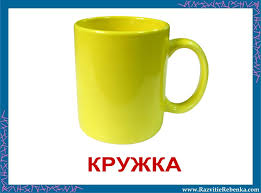 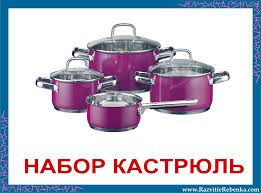 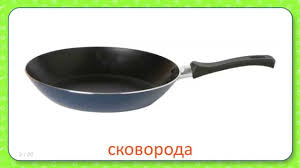 посуда
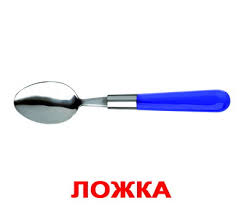 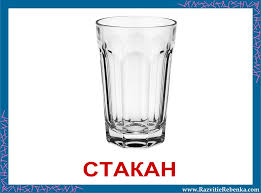 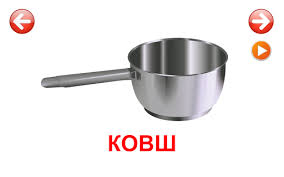 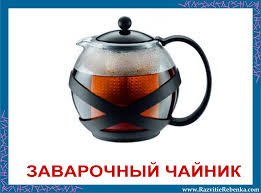 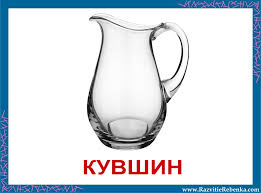 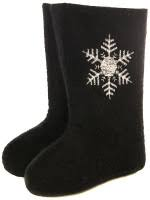 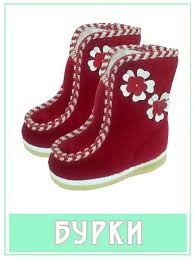 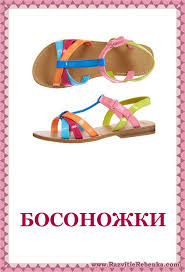 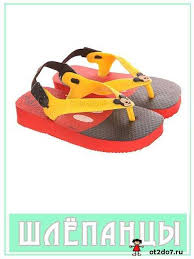 обувь
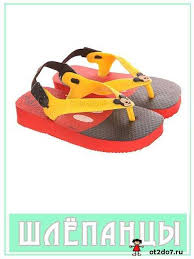 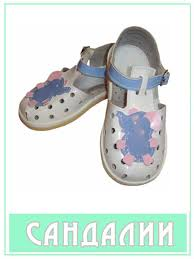 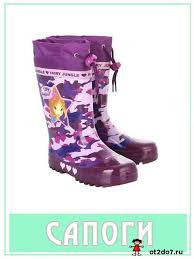 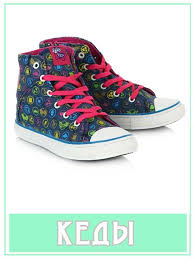 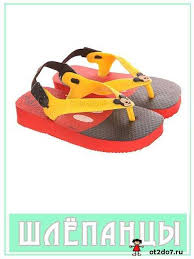 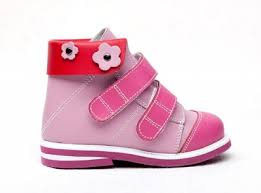